Role of IT on diplomatic activity
1
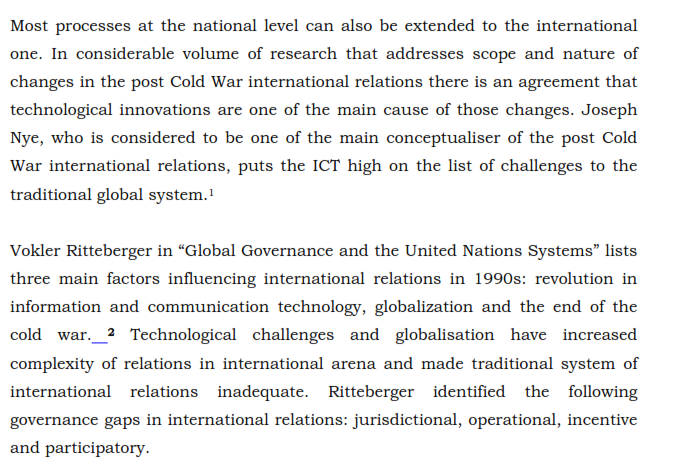 2
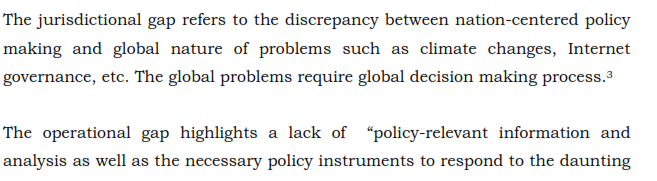 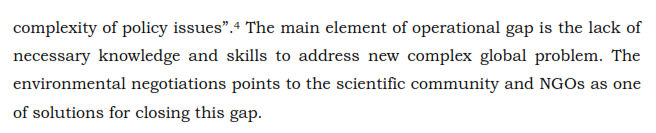 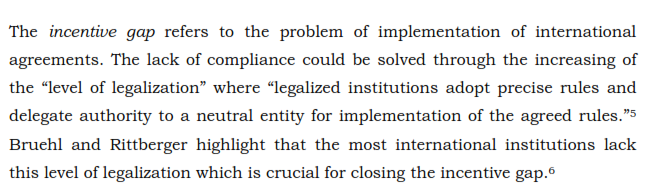 3
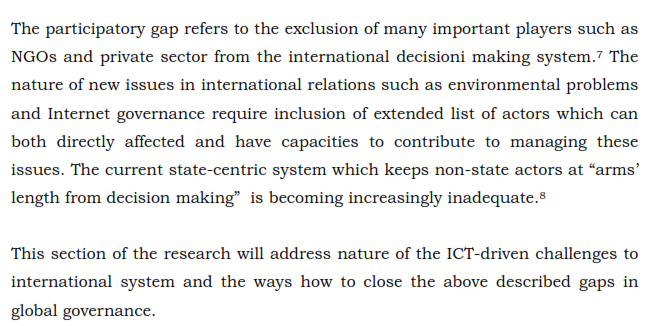 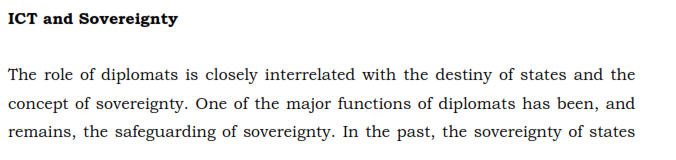 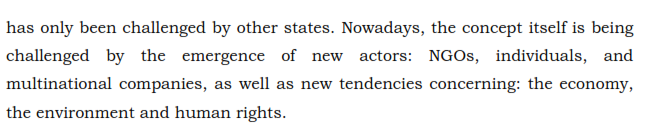 4
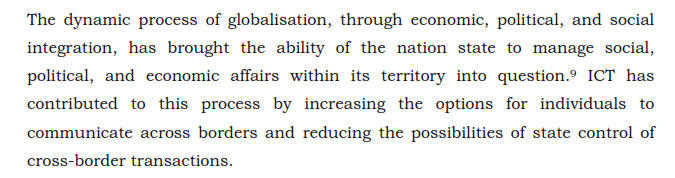 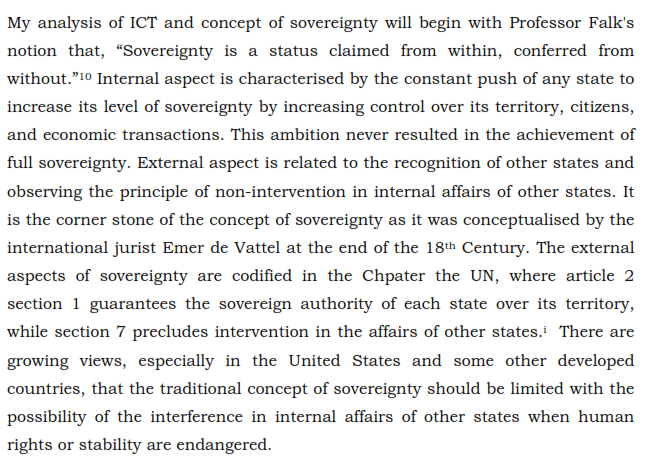 5
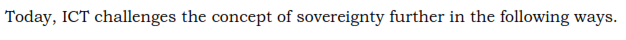 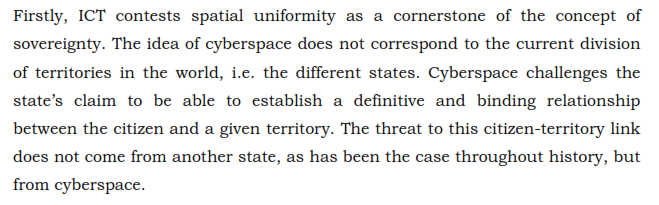 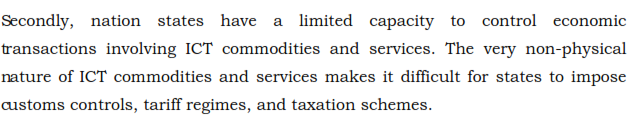 6
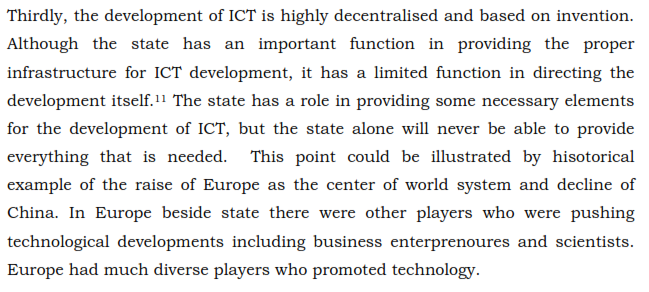 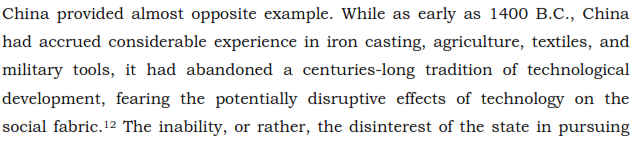 7
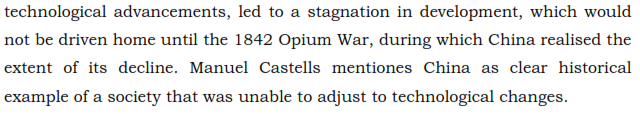 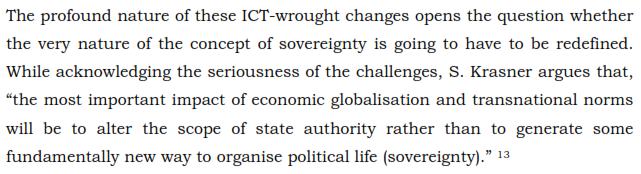 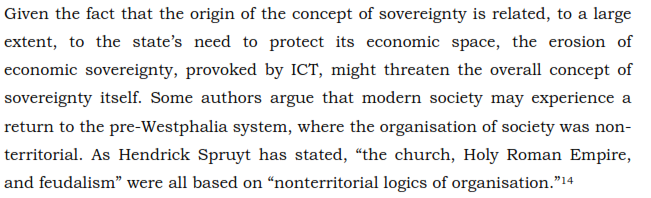 8
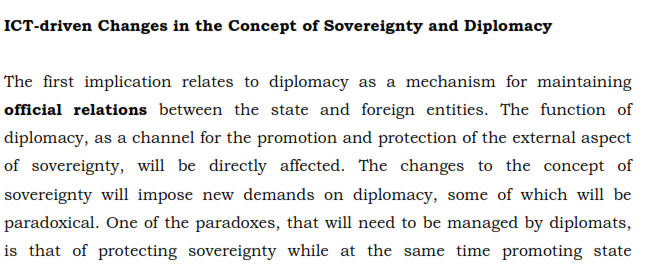 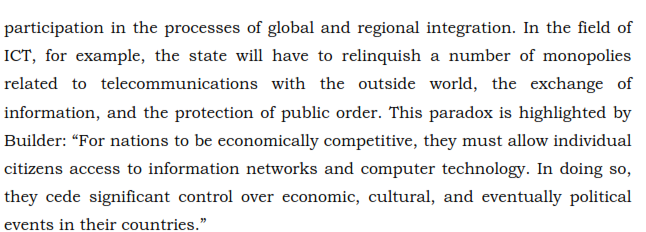 9
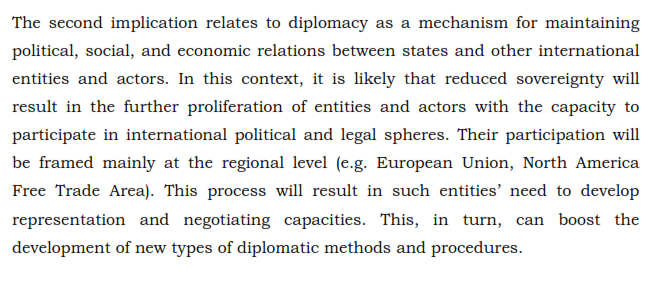 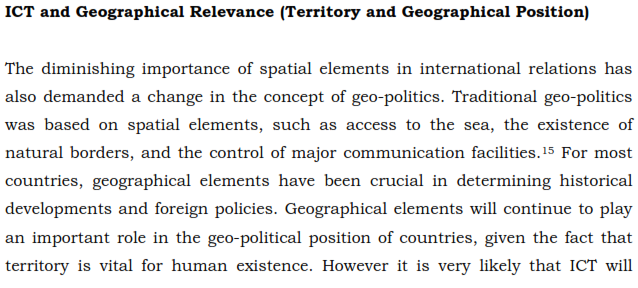 10
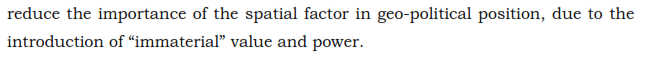 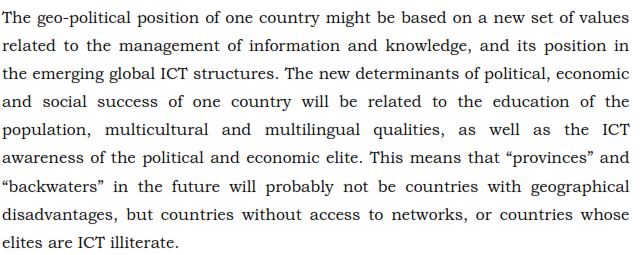 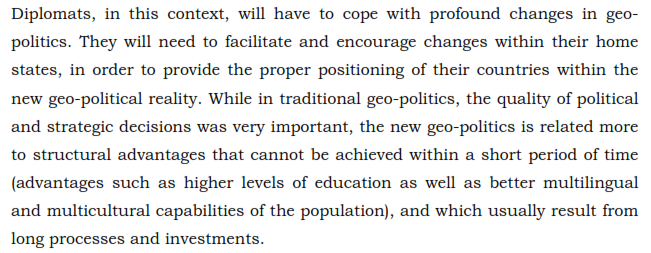 11
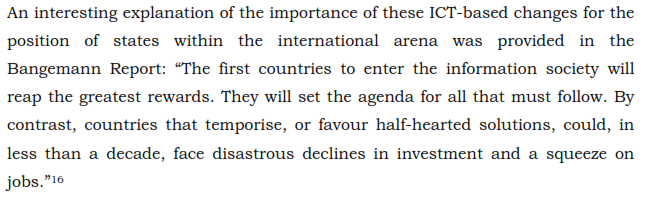 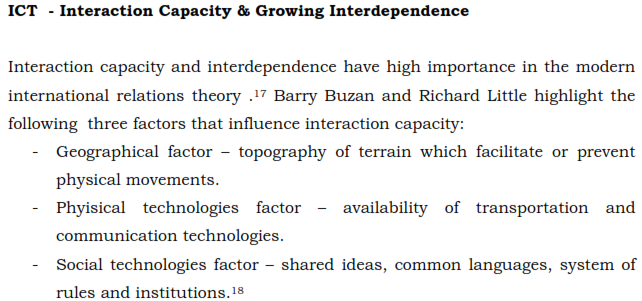 12
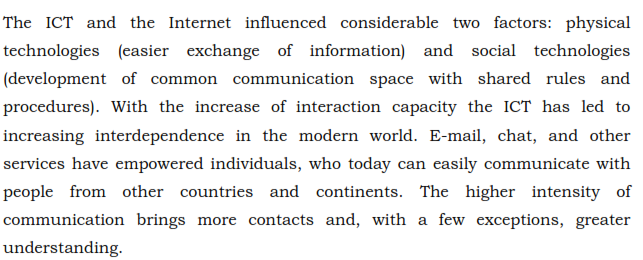 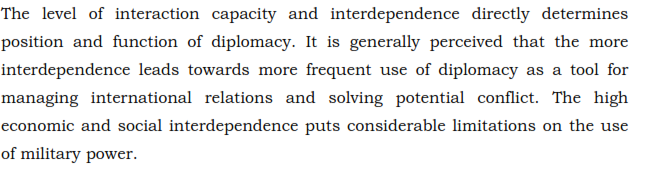 13
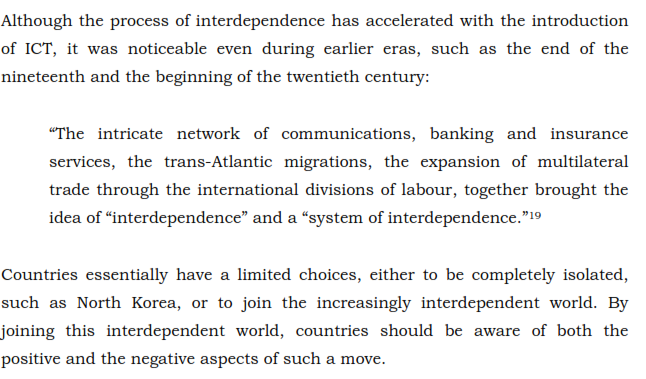 14
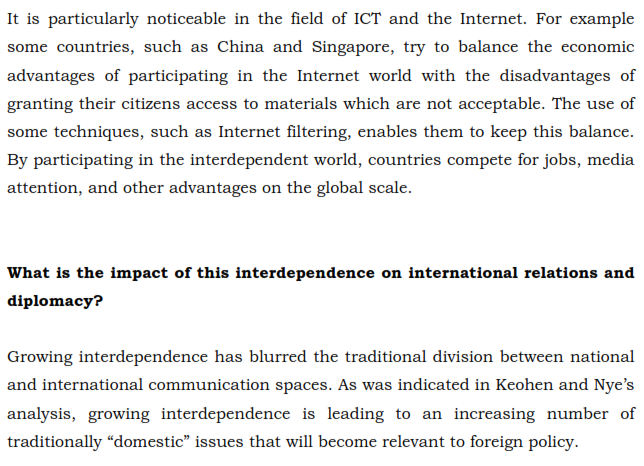 15
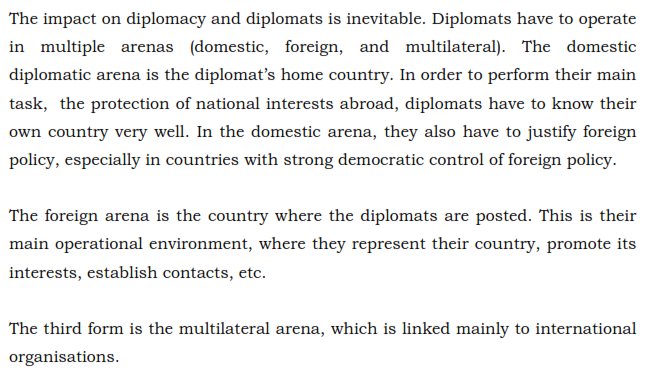 16
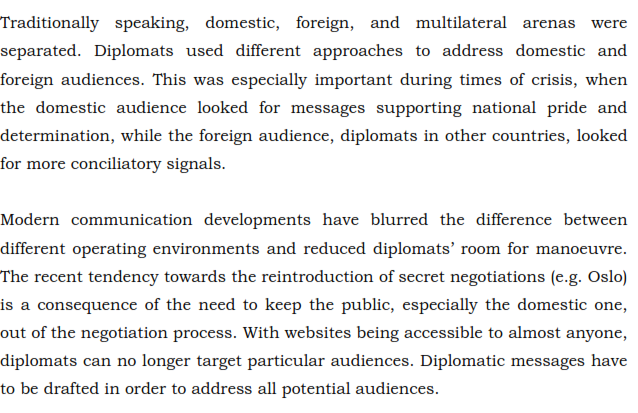 17
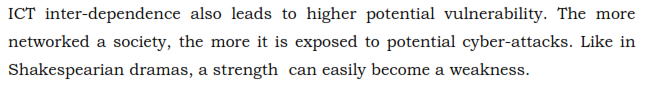 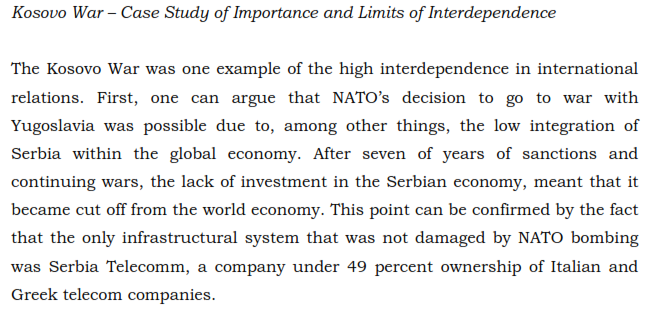 18
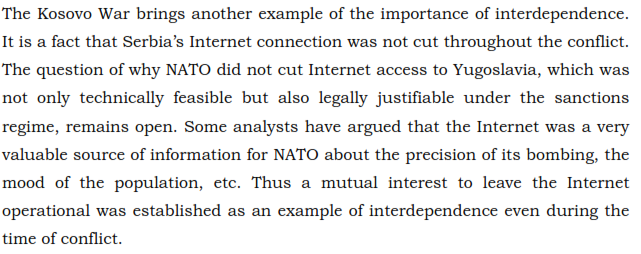 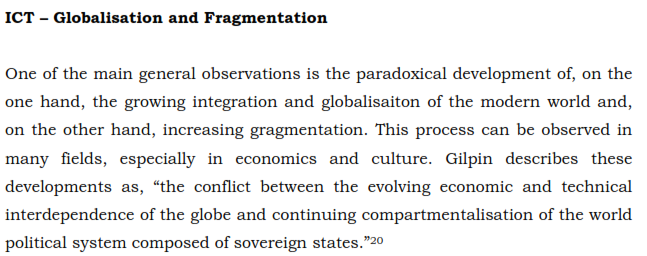 19
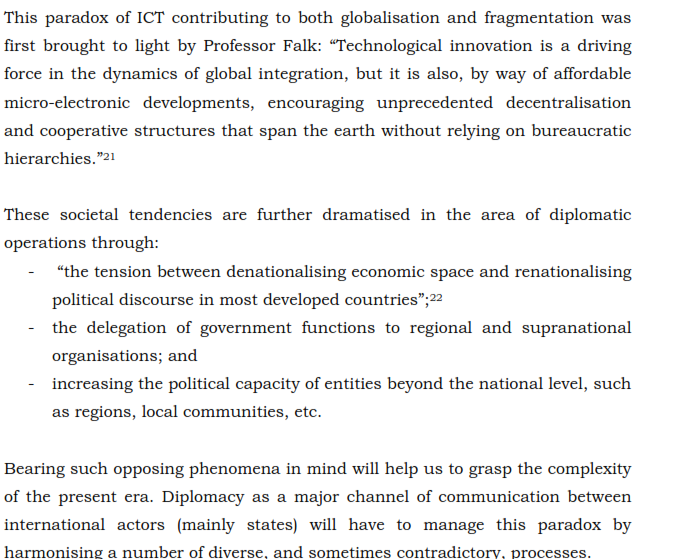 20
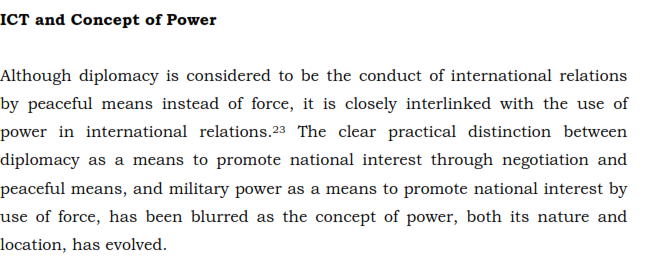 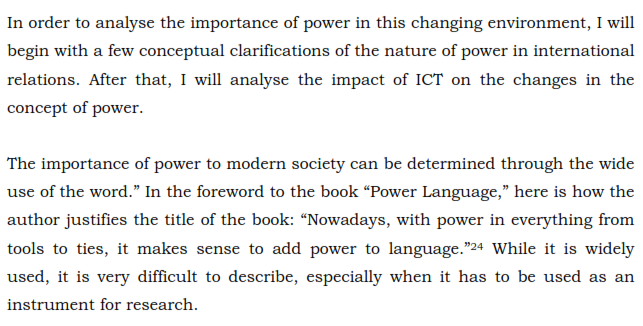 21
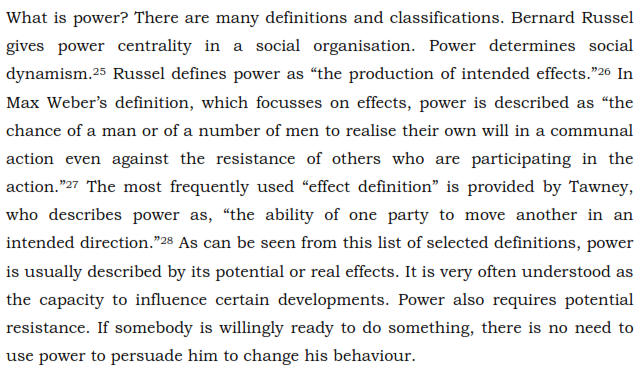 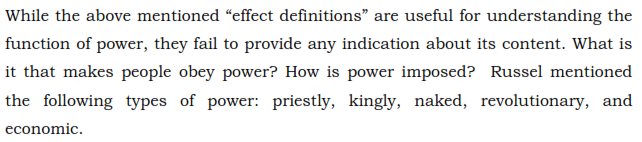 22
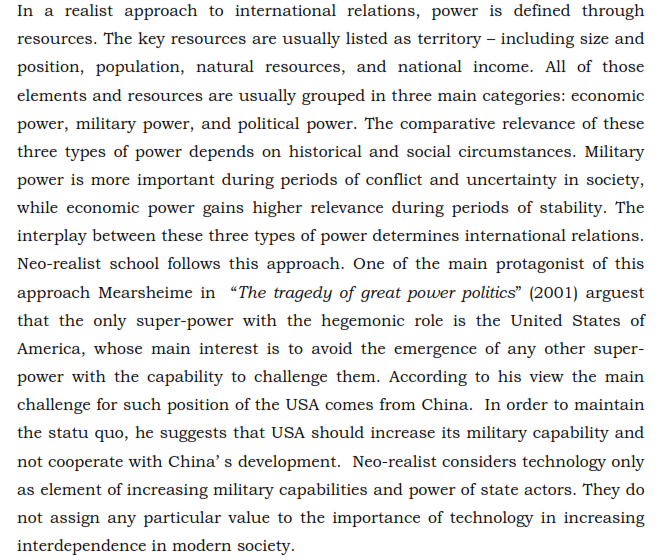 23
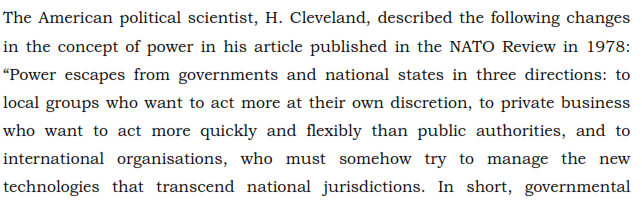 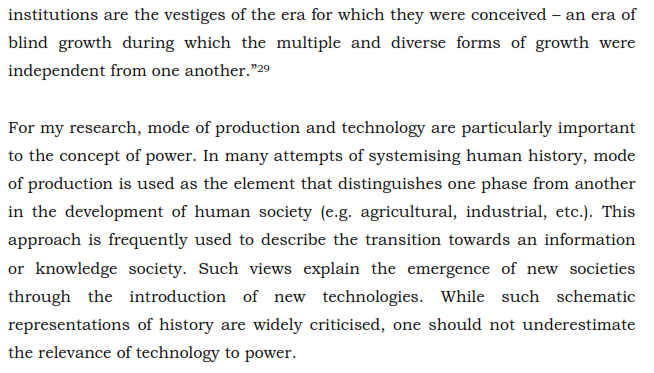 24
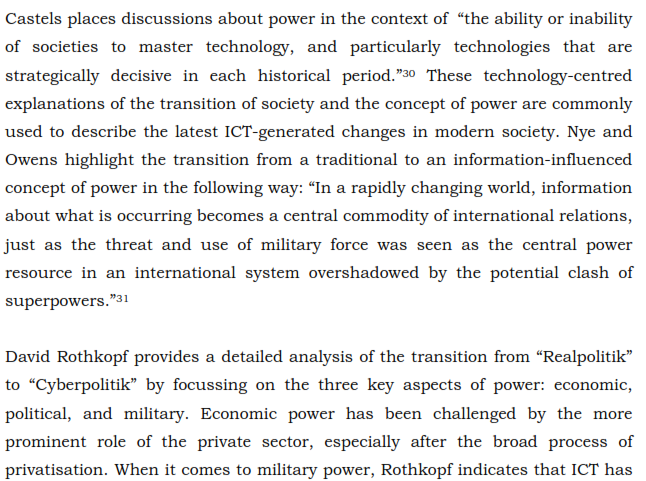 25
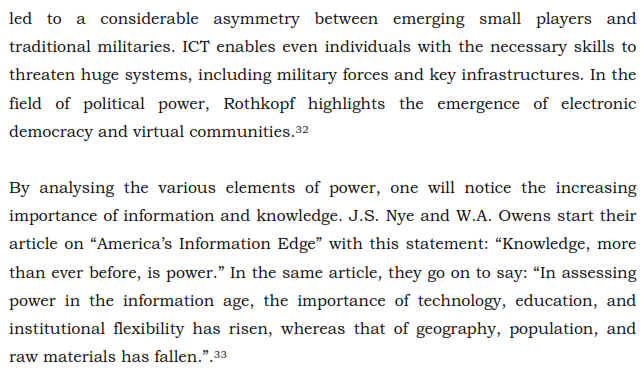 26
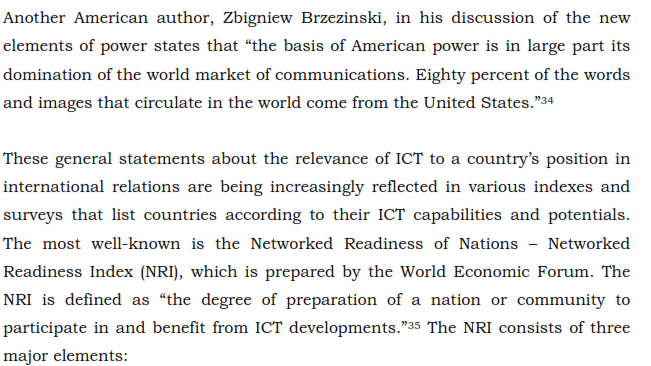 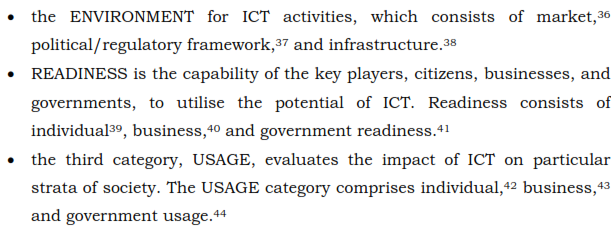 27
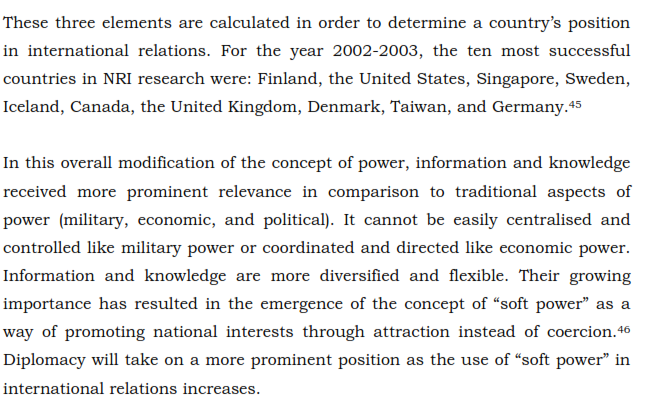 28
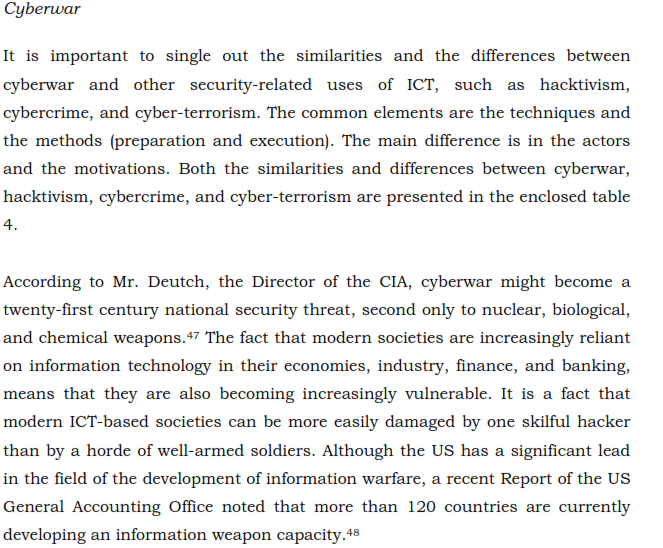 29
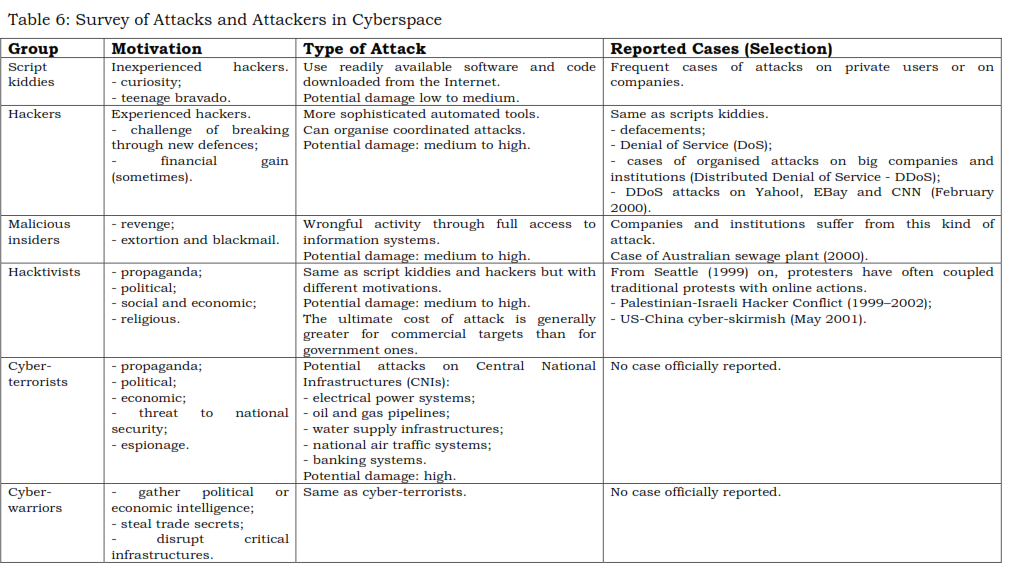 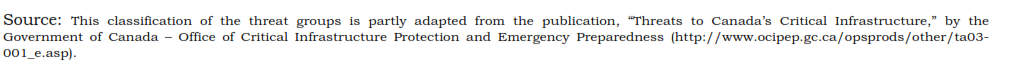 30
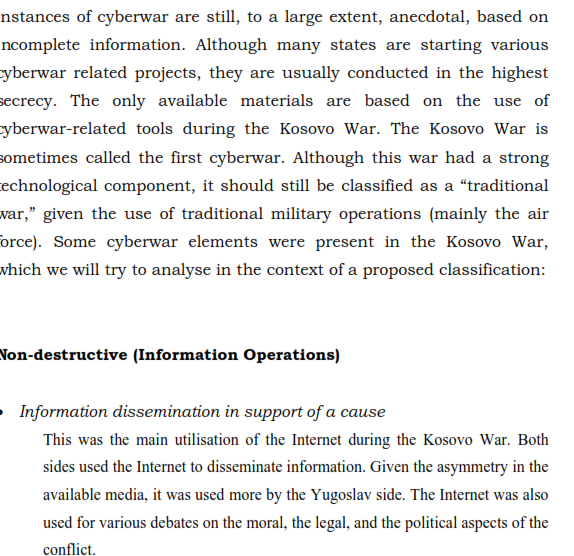 31
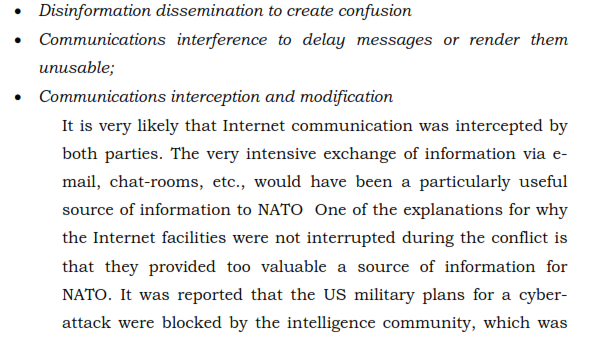 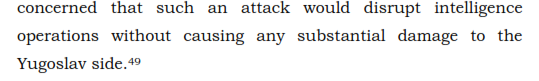 32
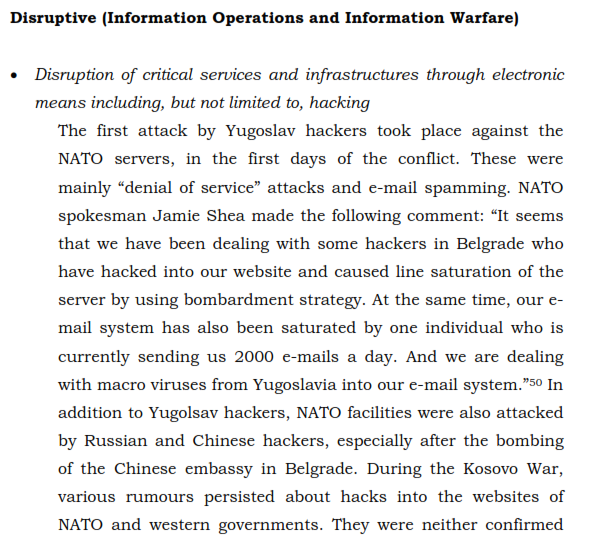 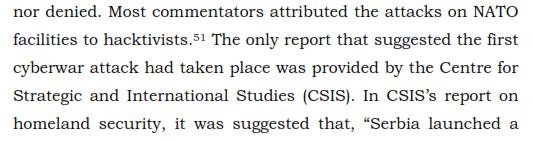 33
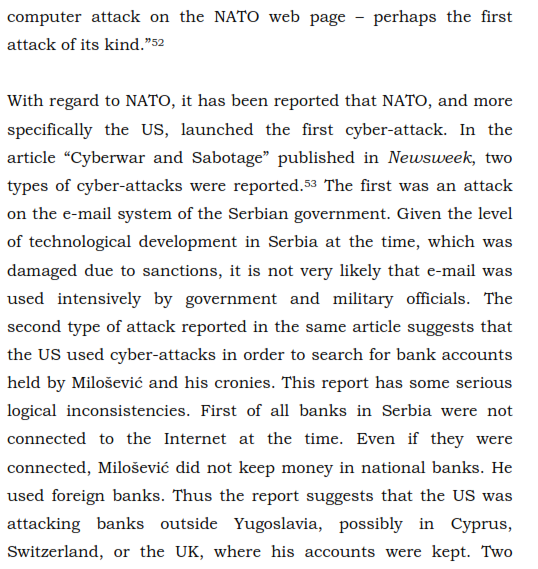 34
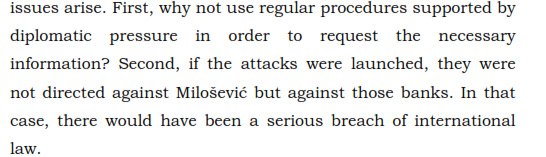 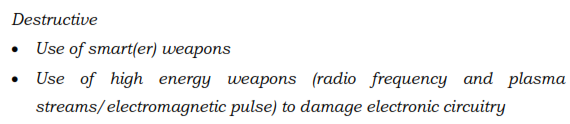 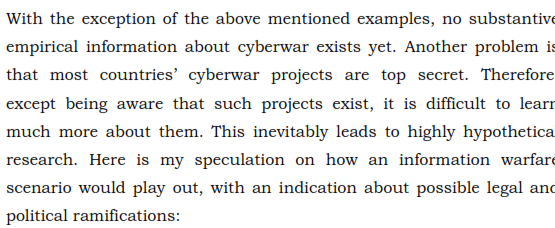 35
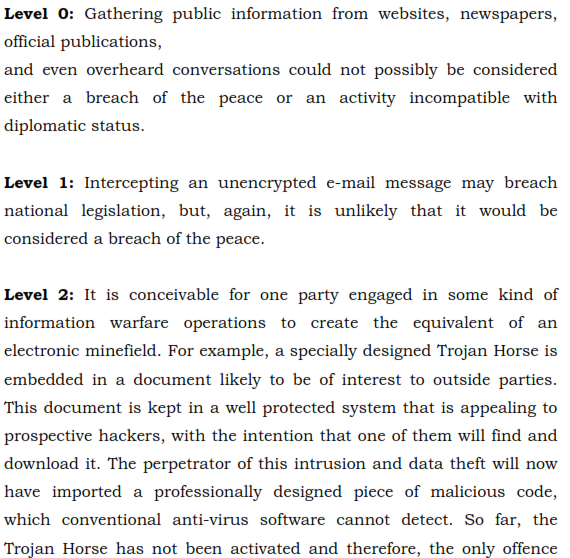 36
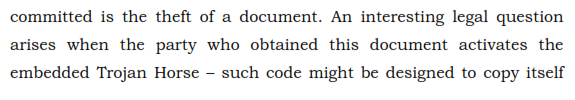 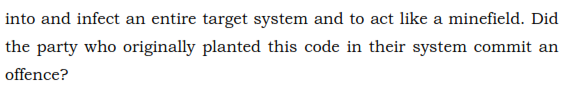 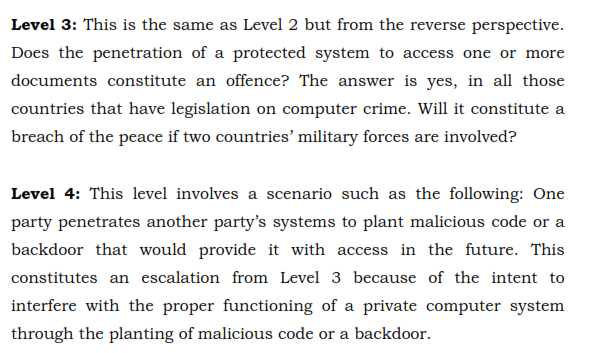 37
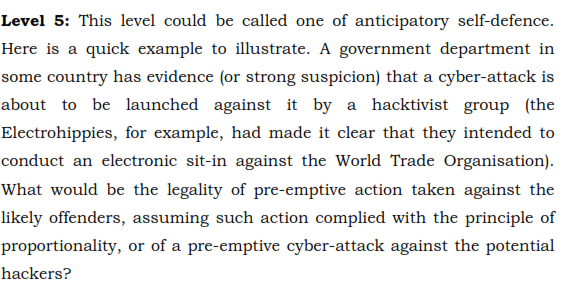 38
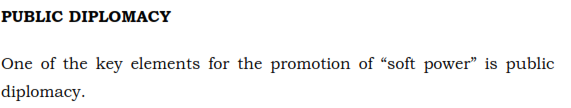 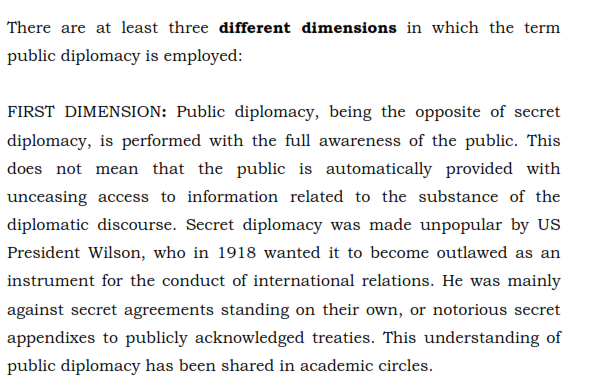 39
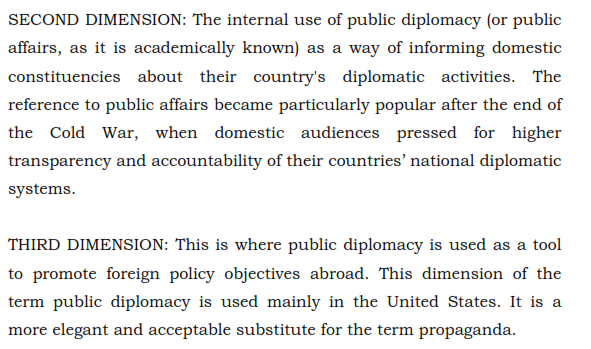 40
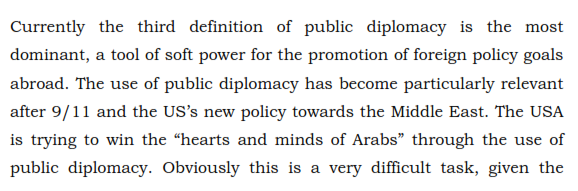 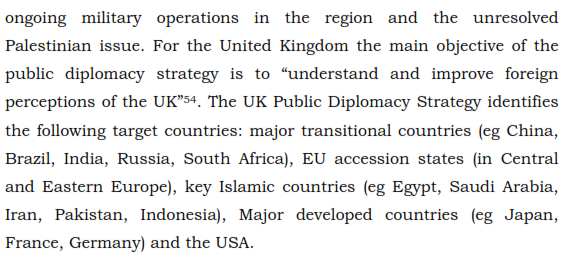 41
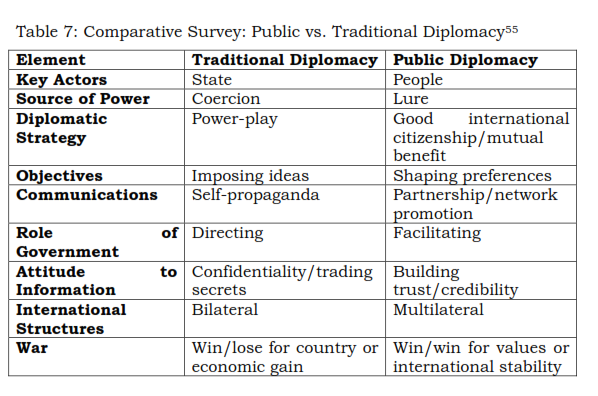 42
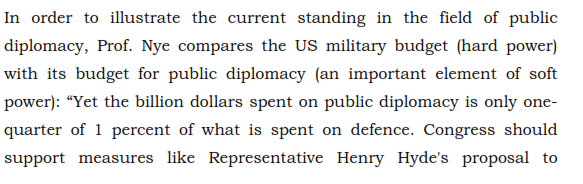 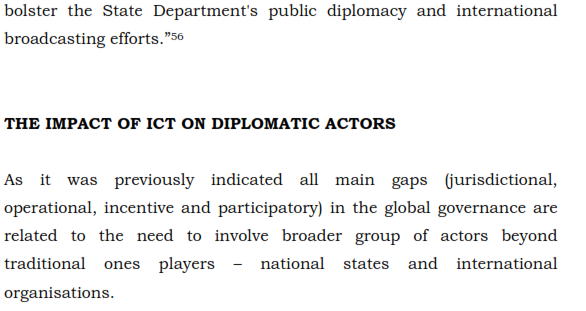 43
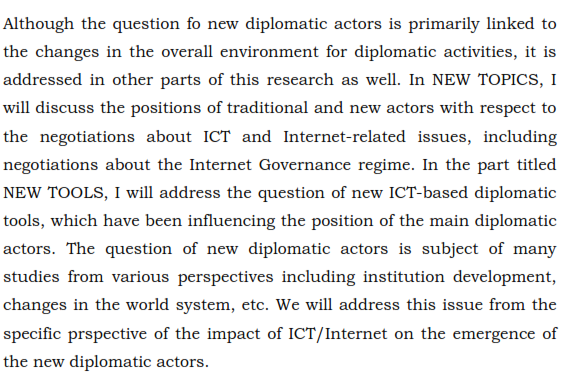 44
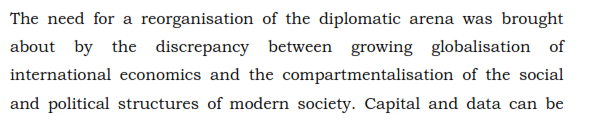 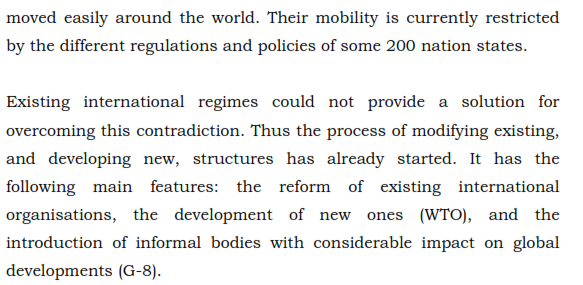 45
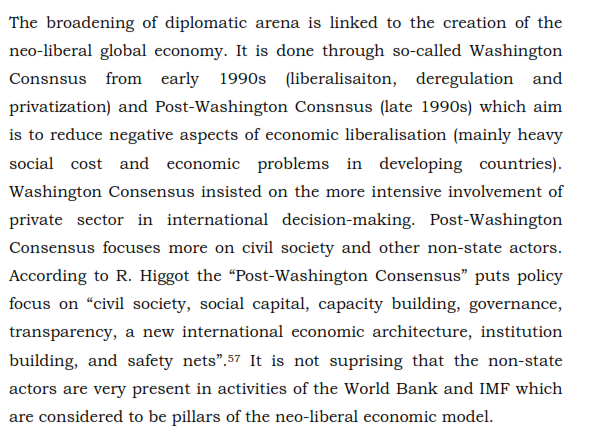 46
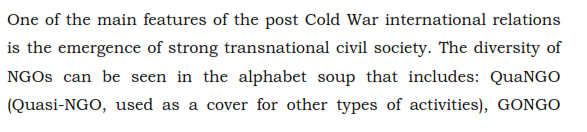 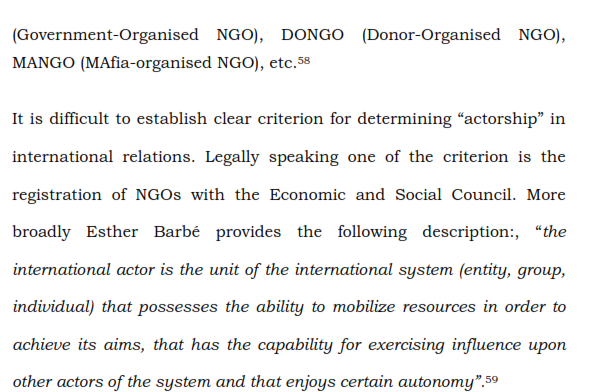 47
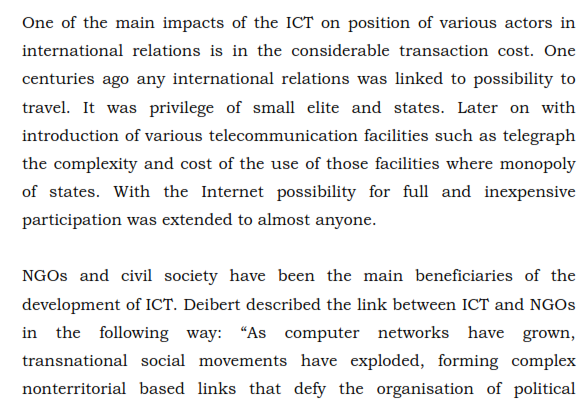 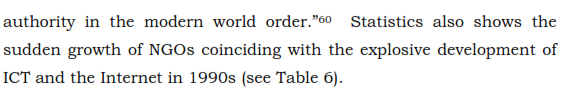 48
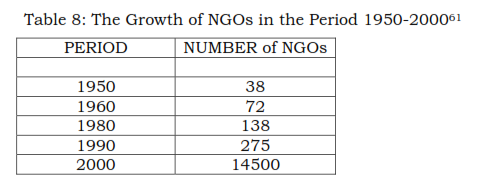 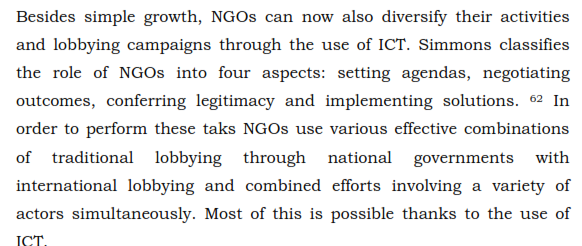 49
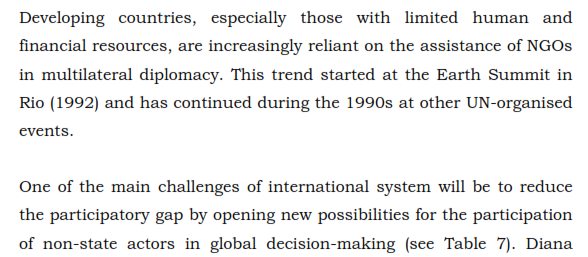 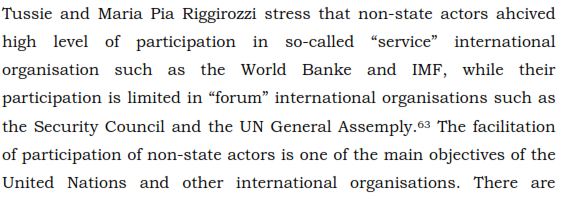 50
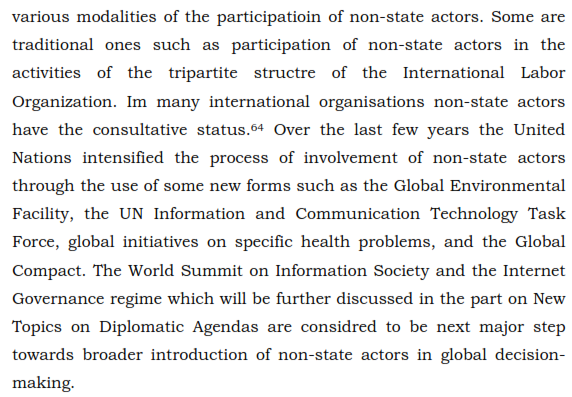 51
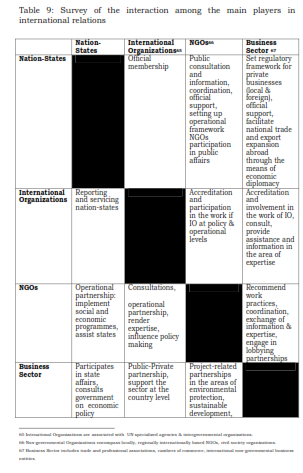 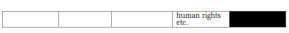 52
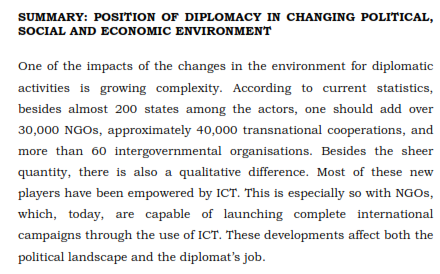 53
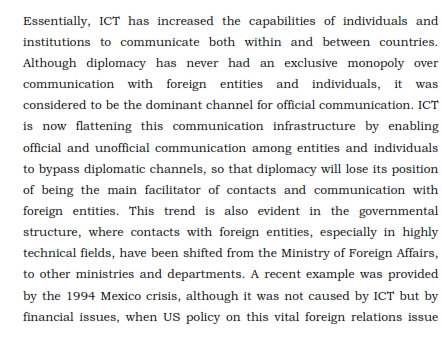 54
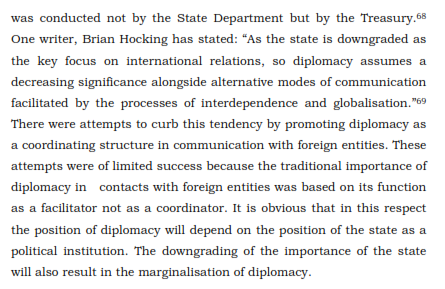 55
56
57
58
59
60